Atlantic and Pacific tropics connected by mutually interactive 
decadal-timescale processes
Meehl, G.A., A. Hu, F. Castruccio, M.H. England, S.C. Bates, G. Donabasoglu, S. McGregor, J.M. Arblaster, S.-P. Xie, and N. Rosenbloom, 2020:  Mutually interactive decadal-timescale processes connecting the tropical Atlantic and Pacific, Nature Geo., doi:10.1038/s41561-020-00669-x.    (DOE-funded authors in bold face)
OBJECTIVE
Decadal climate prediction presumes there are decadal timescale processes and mechanisms that, if initialized properly in models, potentially provide predictive skill more than one or two years into the future.   It is possible that the tropical Atlantic could drive the tropical Pacific or vice versa, and predicting decadal variability in one could provide prediction skill in the other
APPROACH
Observations and pacemaker model experiments (where SSTs in one region are specified and the rest of the model is fully coupled) are analyzed
IMPACT
There tends to be a weak opposite-sign SST  response in the tropical Pacific when observed SSTs are specified in the Atlantic, while there is a weak same-sign SST response in the tropical Atlantic when observed SSTs are specified in the tropical Pacific. Therefore, one basin does not drive the other, but processes in the Pacific and Atlantic are sequentially and mutually interactive through the atmospheric Walker Circulation along with contributions from midlatitude teleconnections for the Atlantic response to the Pacific
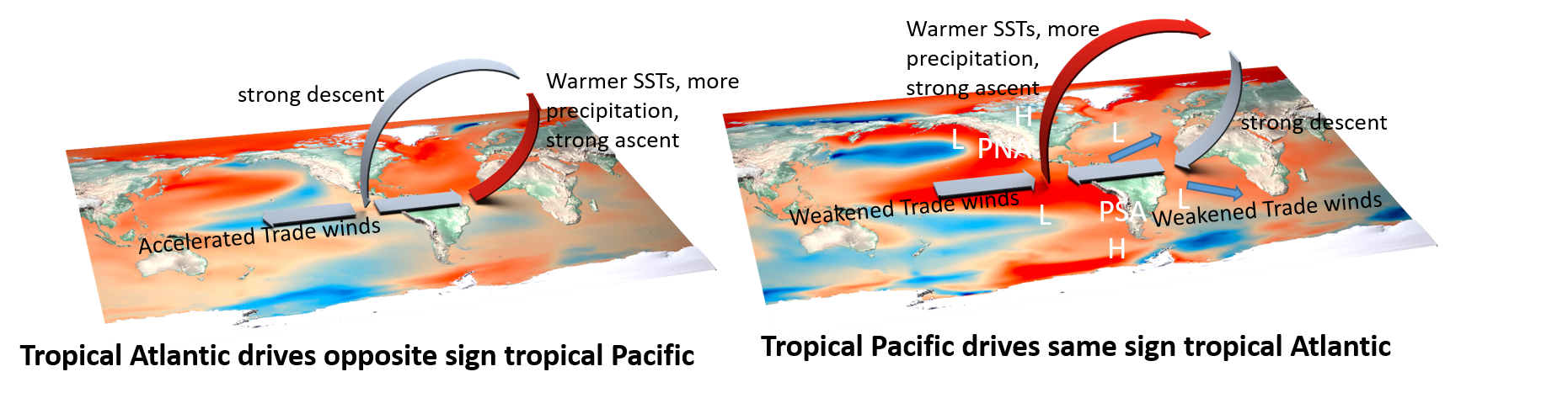 Schematic illustration of mutual interaction between the tropical Atlantic and  Pacific.